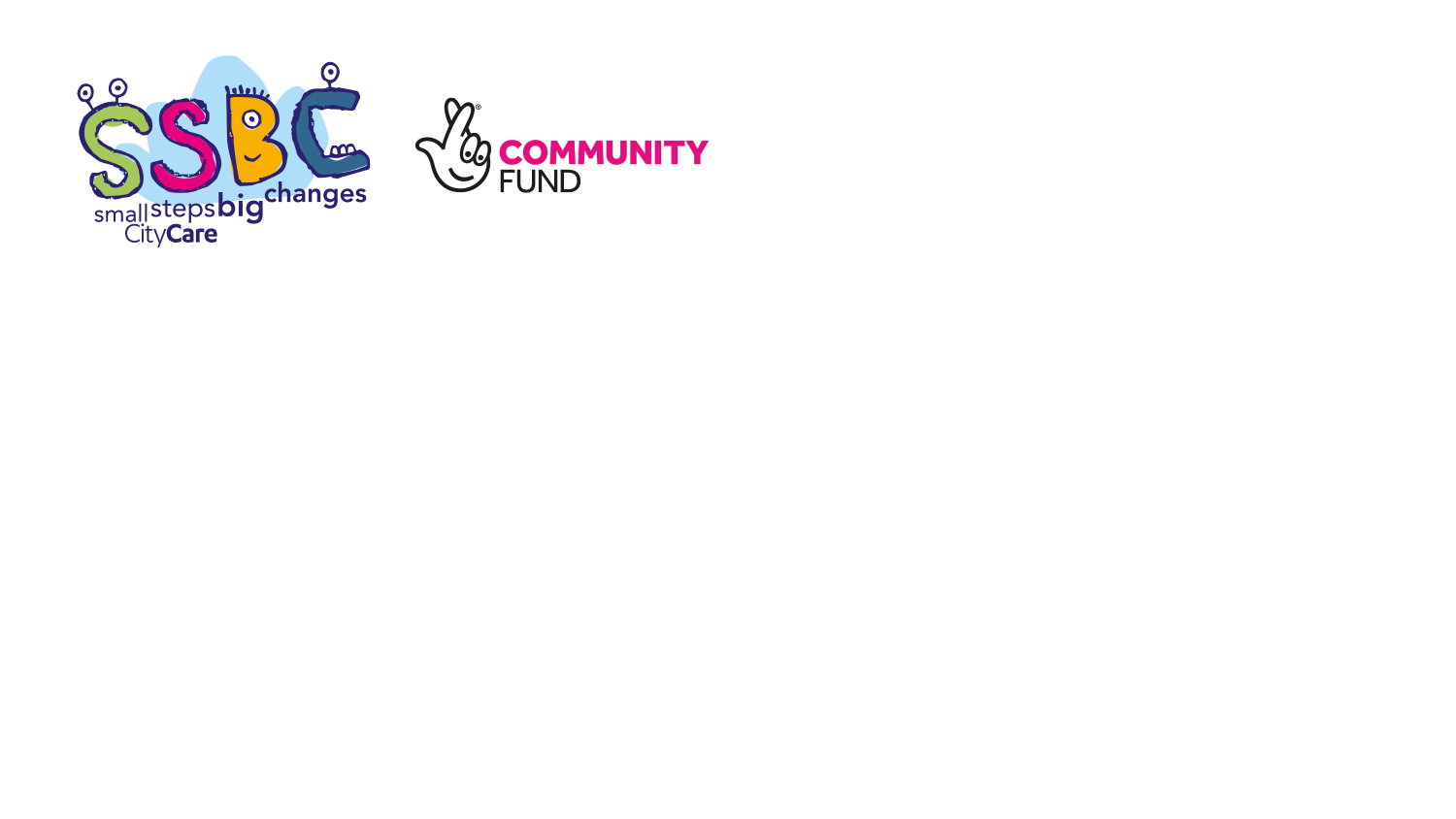 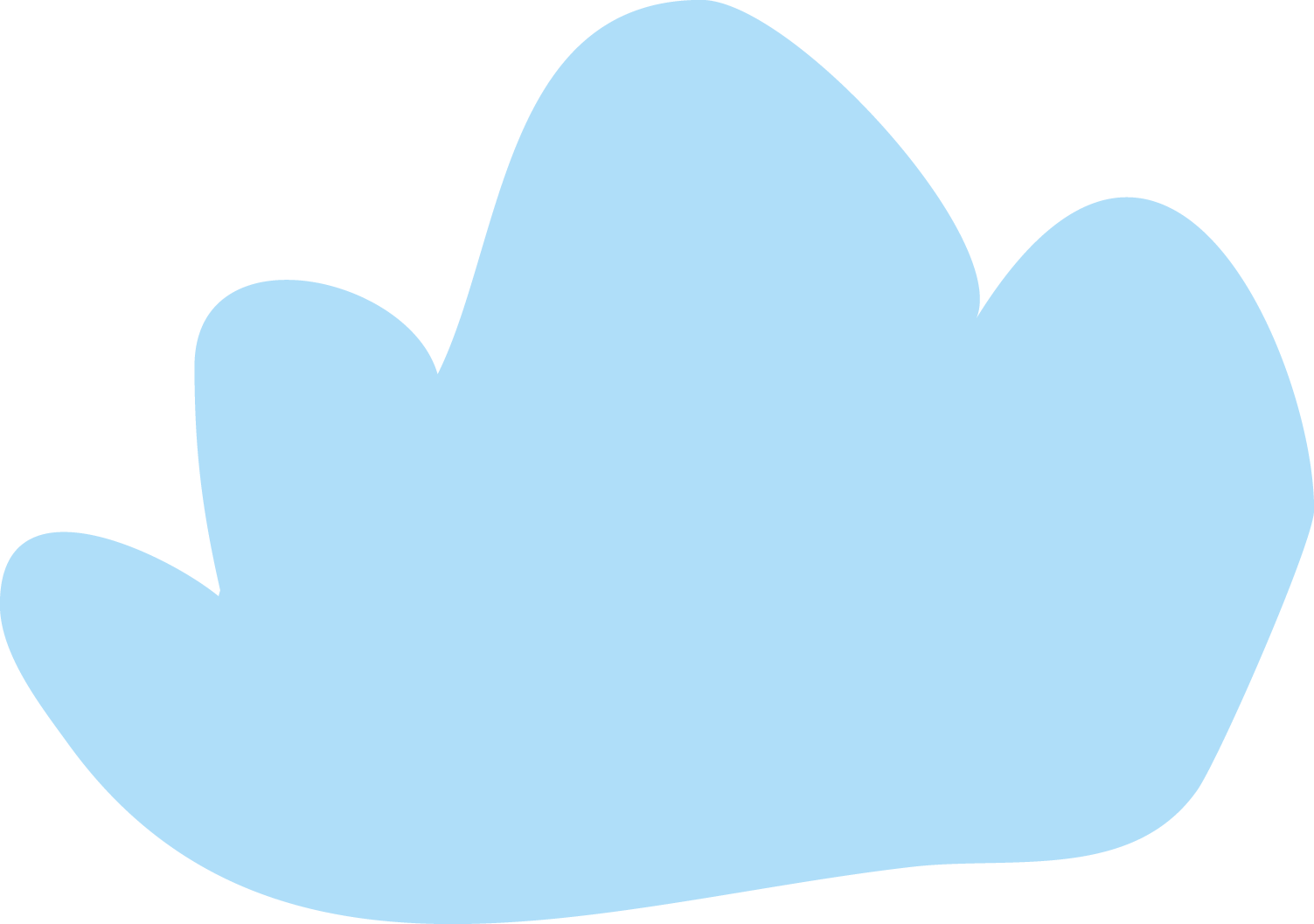 Healthy Start
Additional resources & training
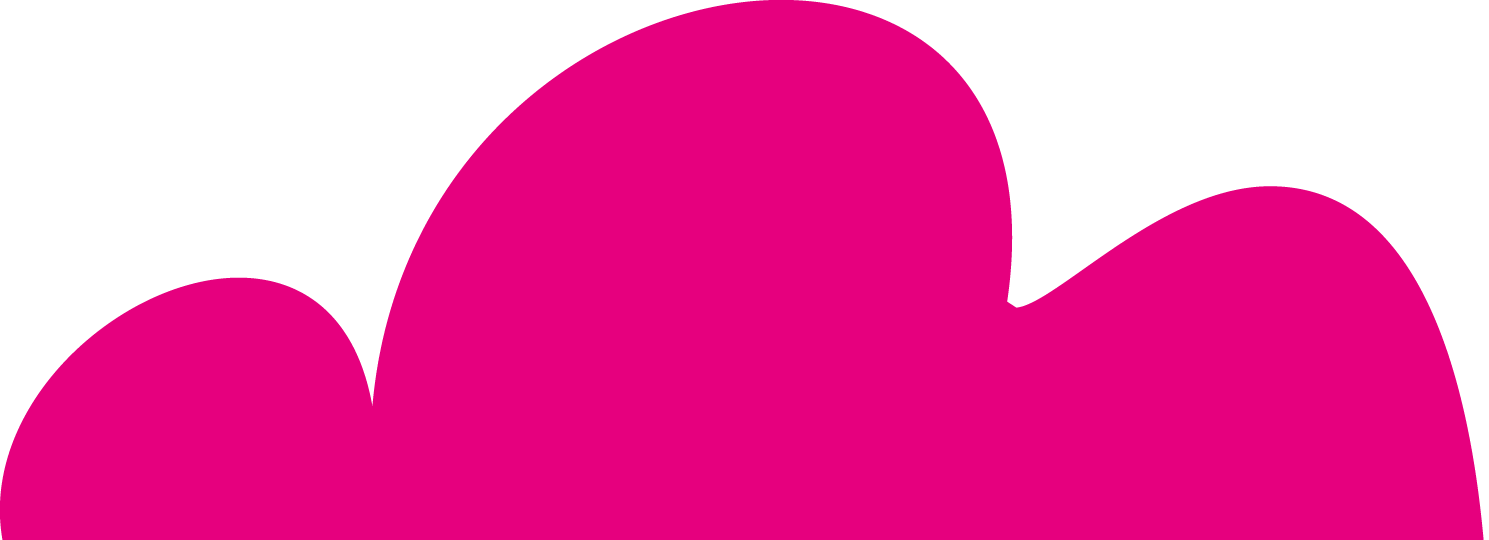 Jennifer Nicol      SSBC Marketing & Communications Officer
Resources & promotional materials
Healthy Start resources page on the SSBC website.
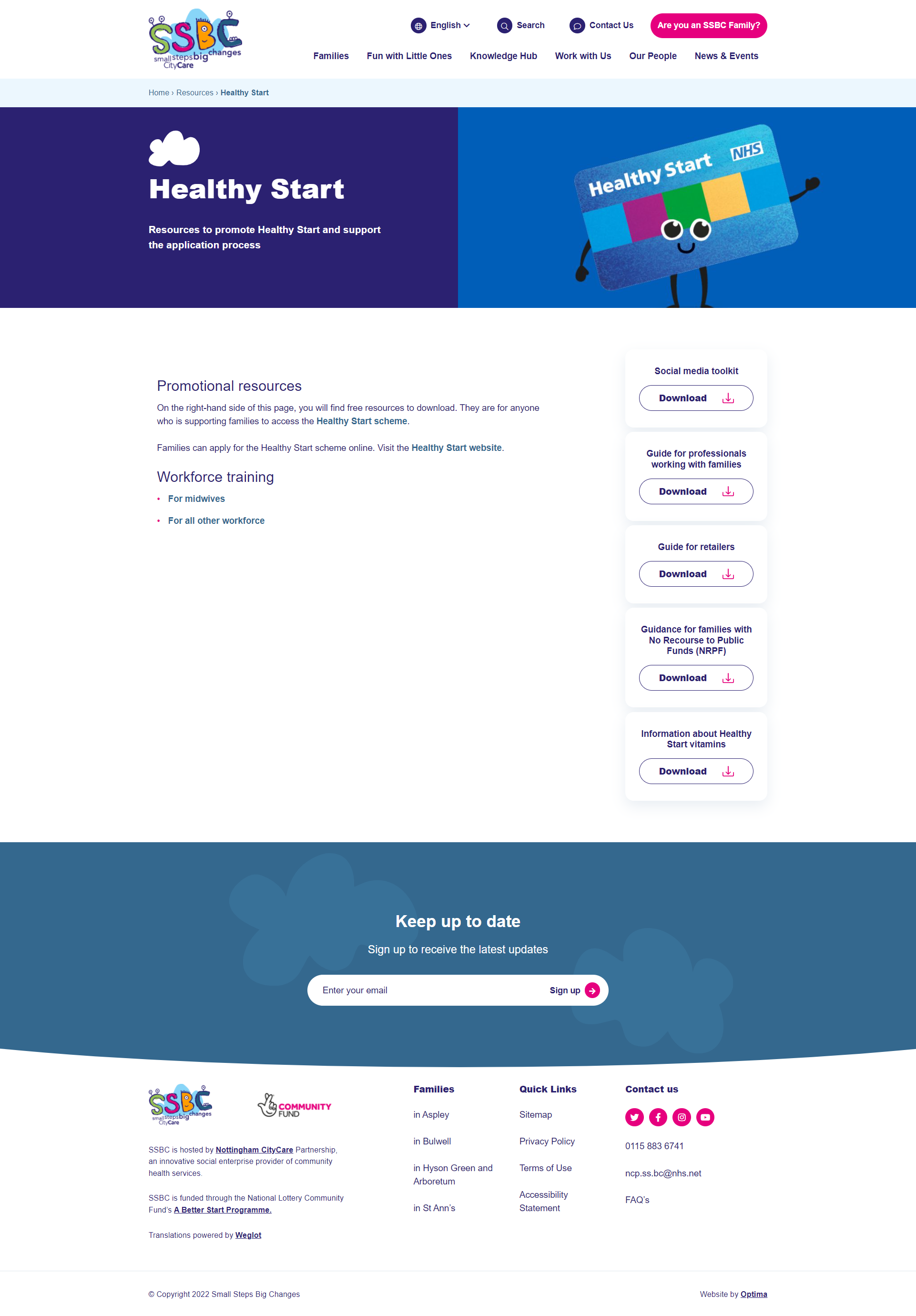 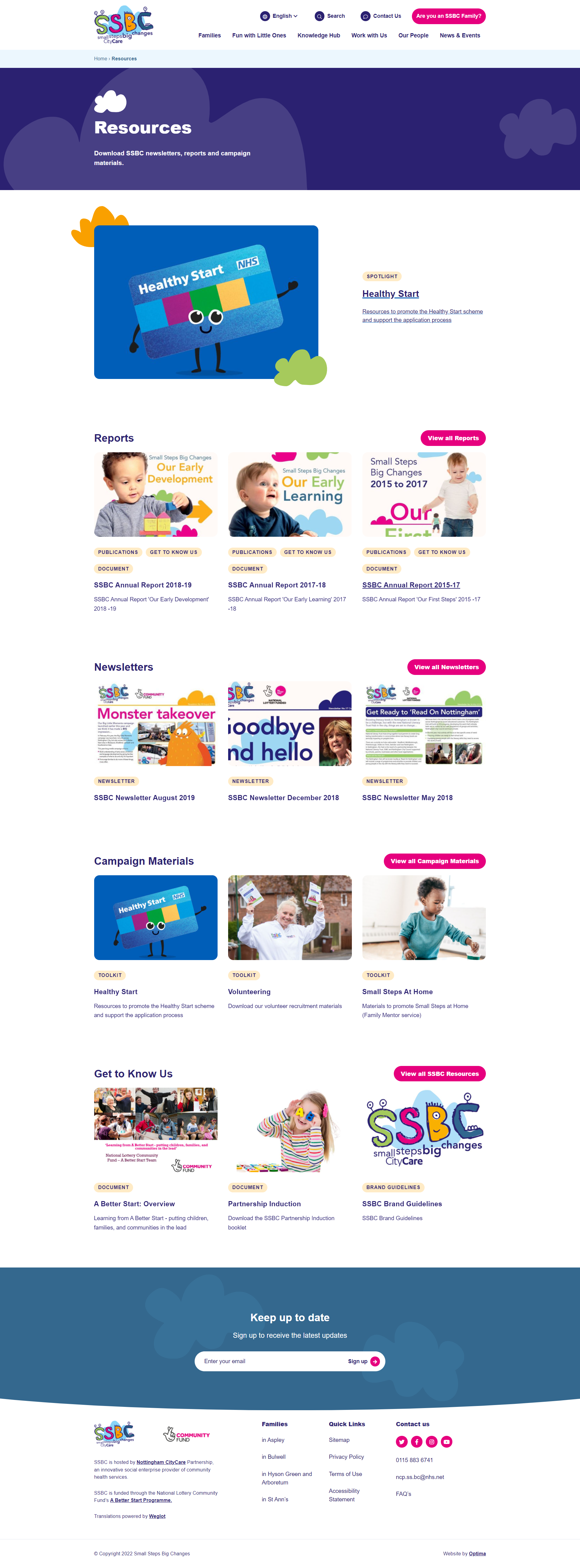 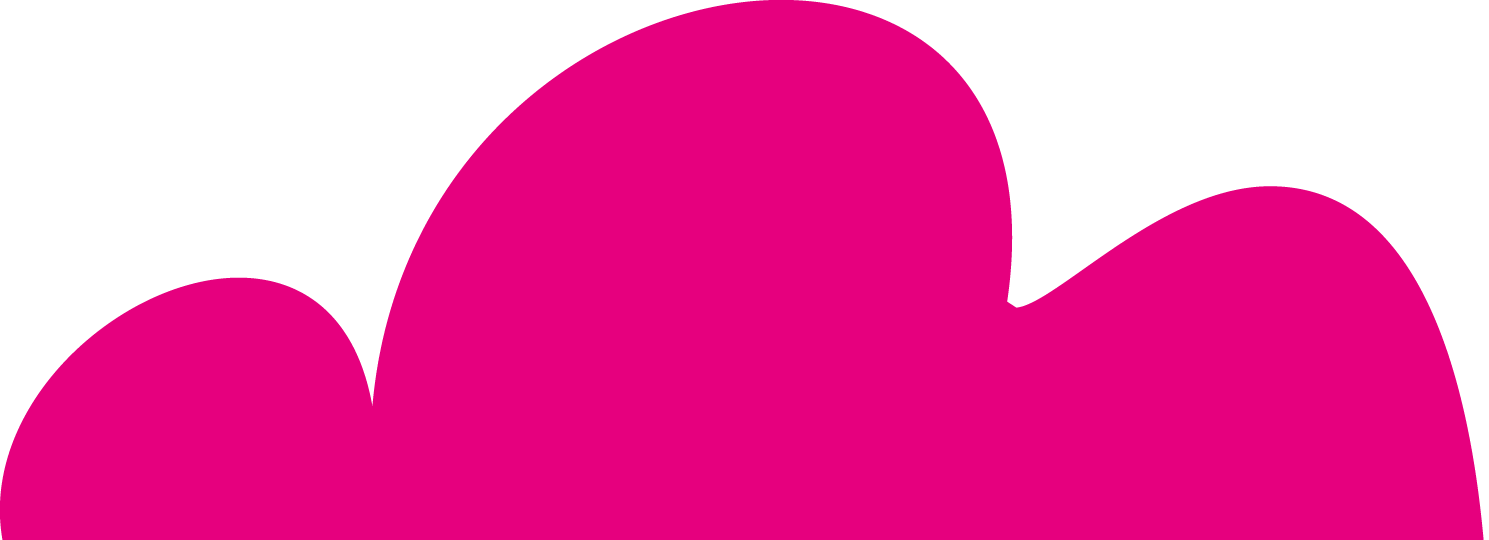 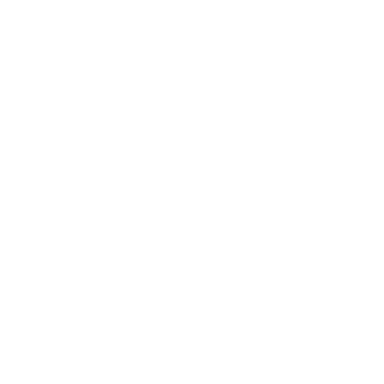 www.smallstepsbigchanges.org.uk/resources/healthy-start
Guidance for professionals
Healthy Start guidance pack for healthcare & family support professionals. 
Download from the NHS or SSBC website.
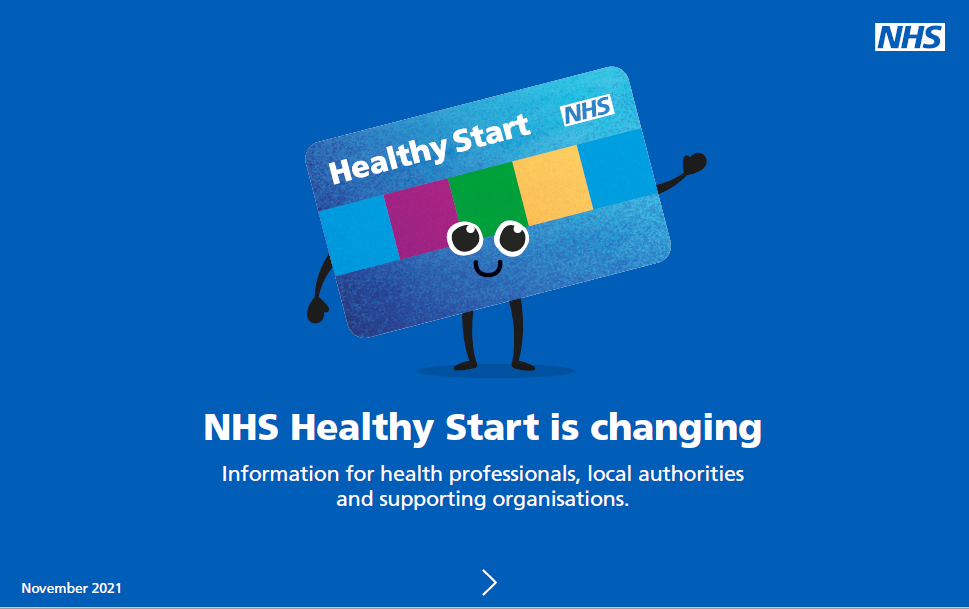 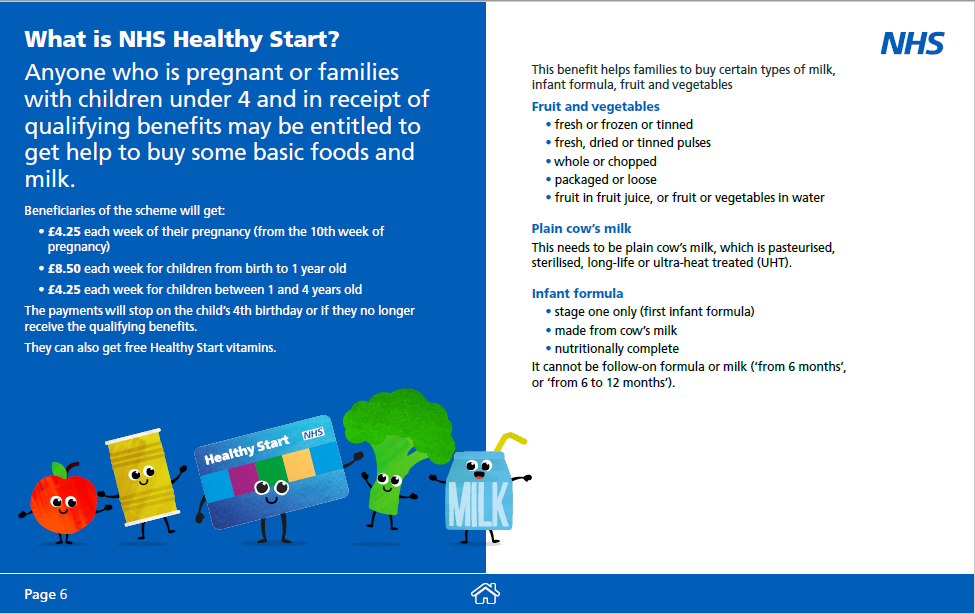 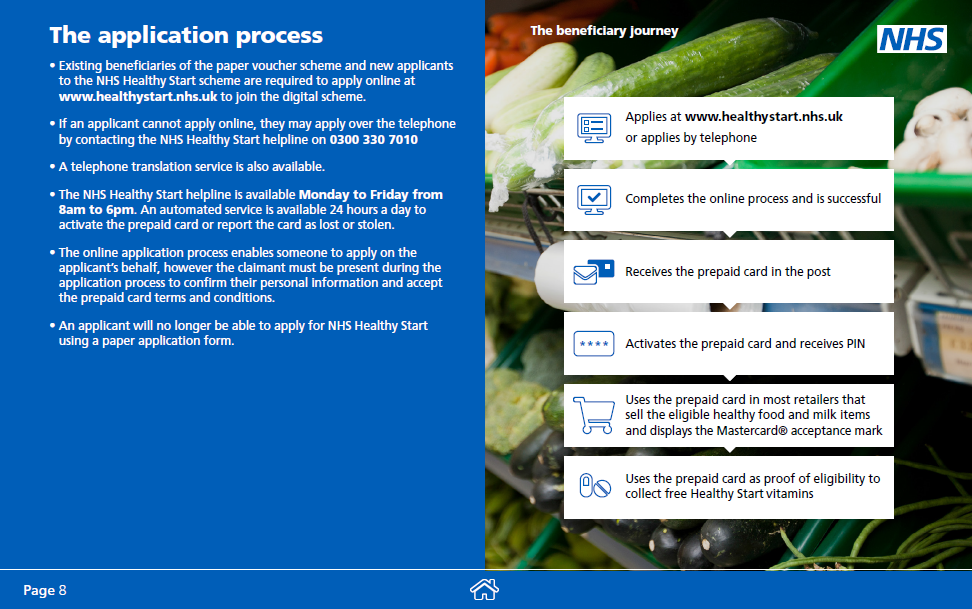 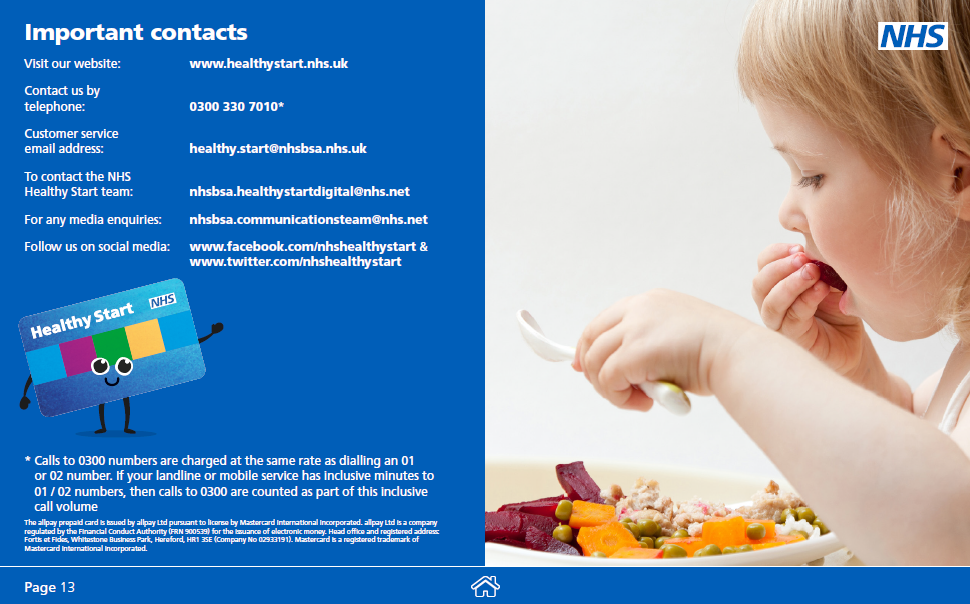 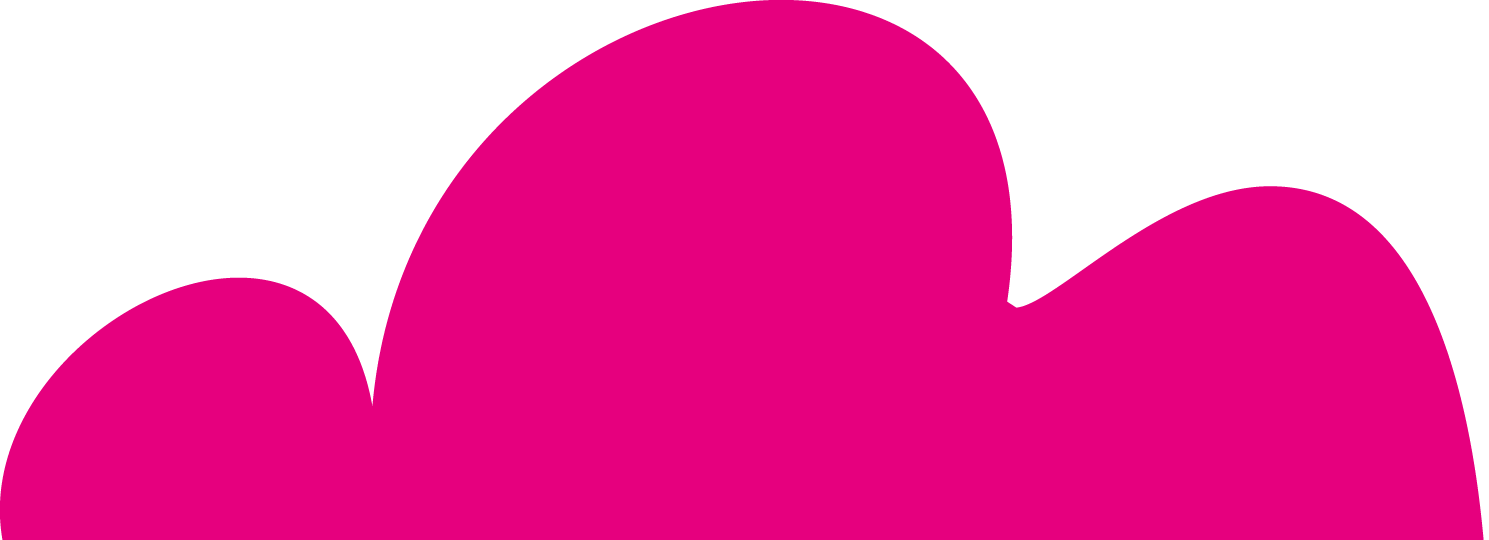 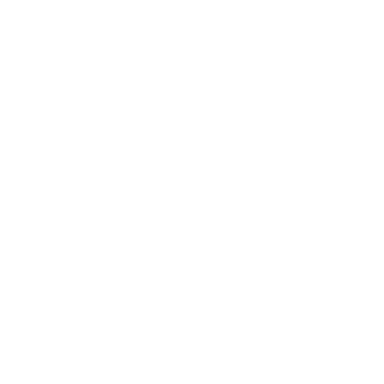 www.media.nhsbsa.nhs.uk/resources
Social media promotion
Healthy Start branded social media graphics available to download from the NHS website.

Two packs: 
Transitioning current beneficiaries of Healthy Start to the digital scheme.
Targeting eligible families who have not yet signed up for the scheme.
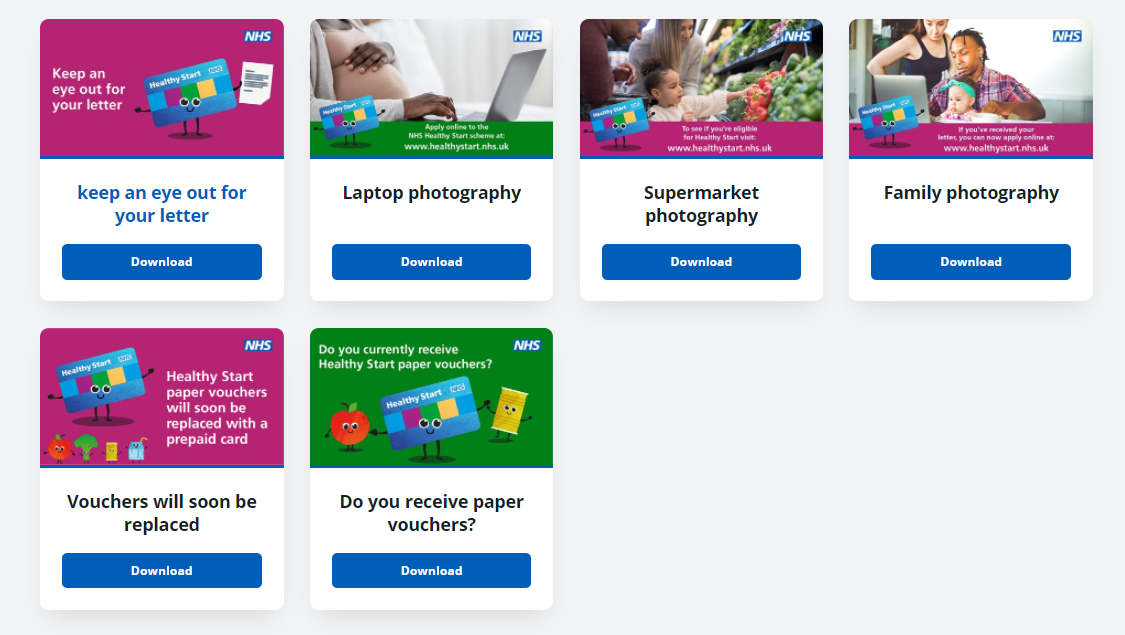 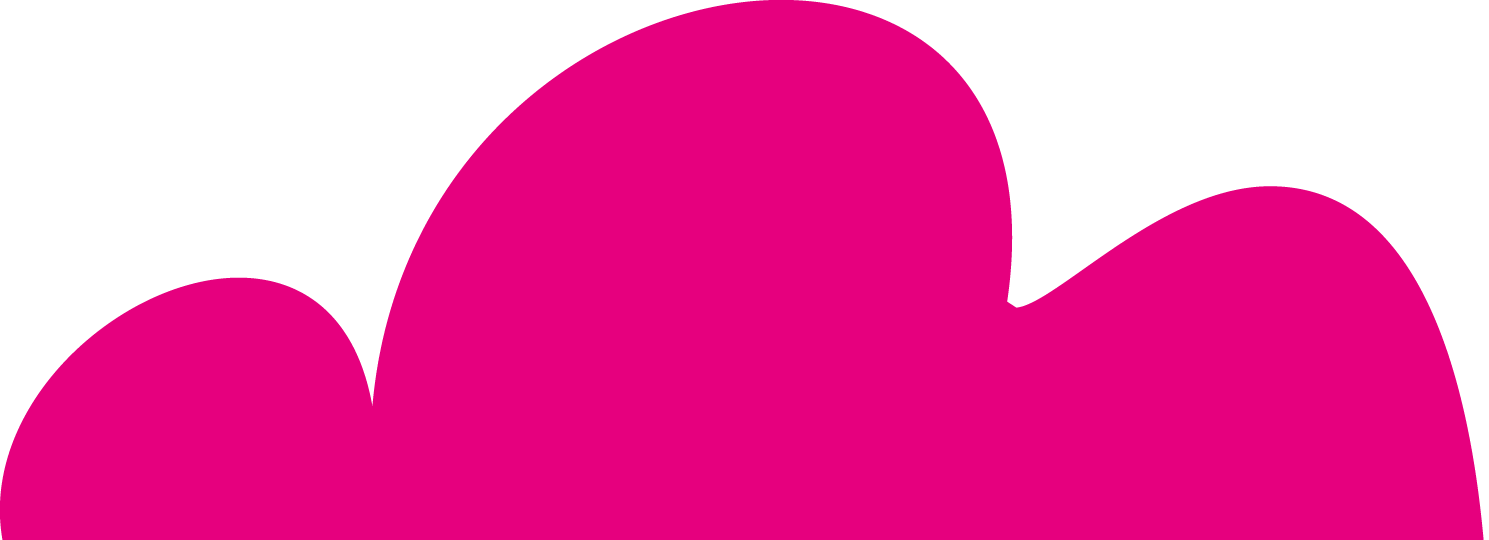 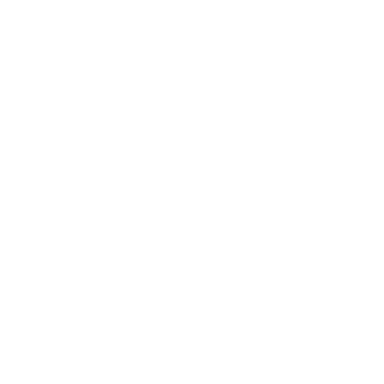 www.media.nhsbsa.nhs.uk/resources
Useful websites for families
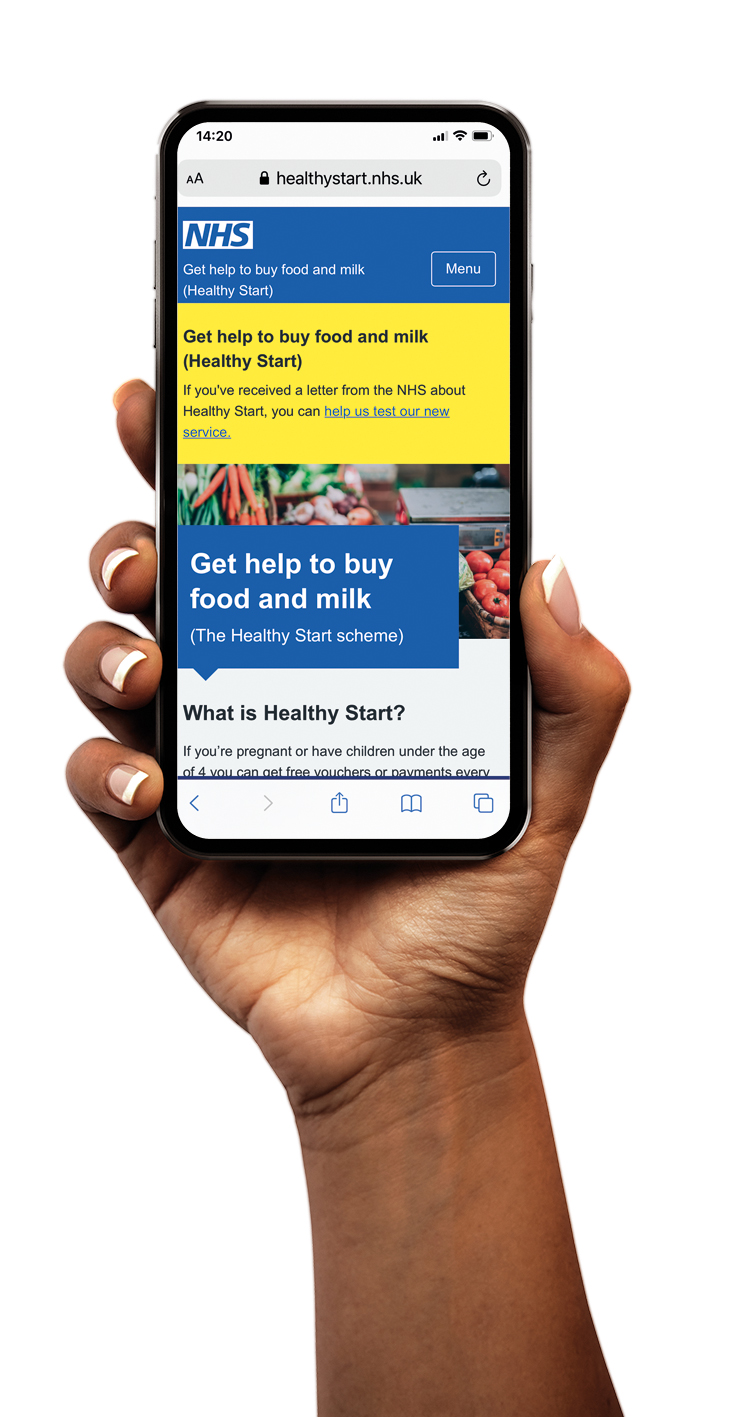 Healthy Start website 
www.healthystart.nhs.uk
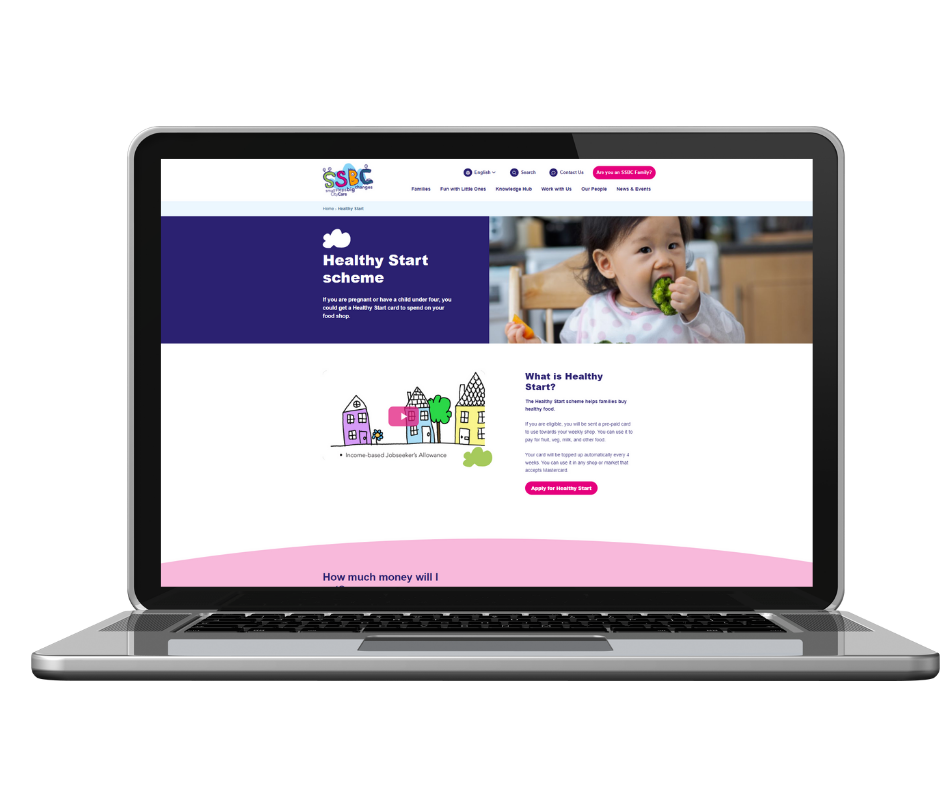 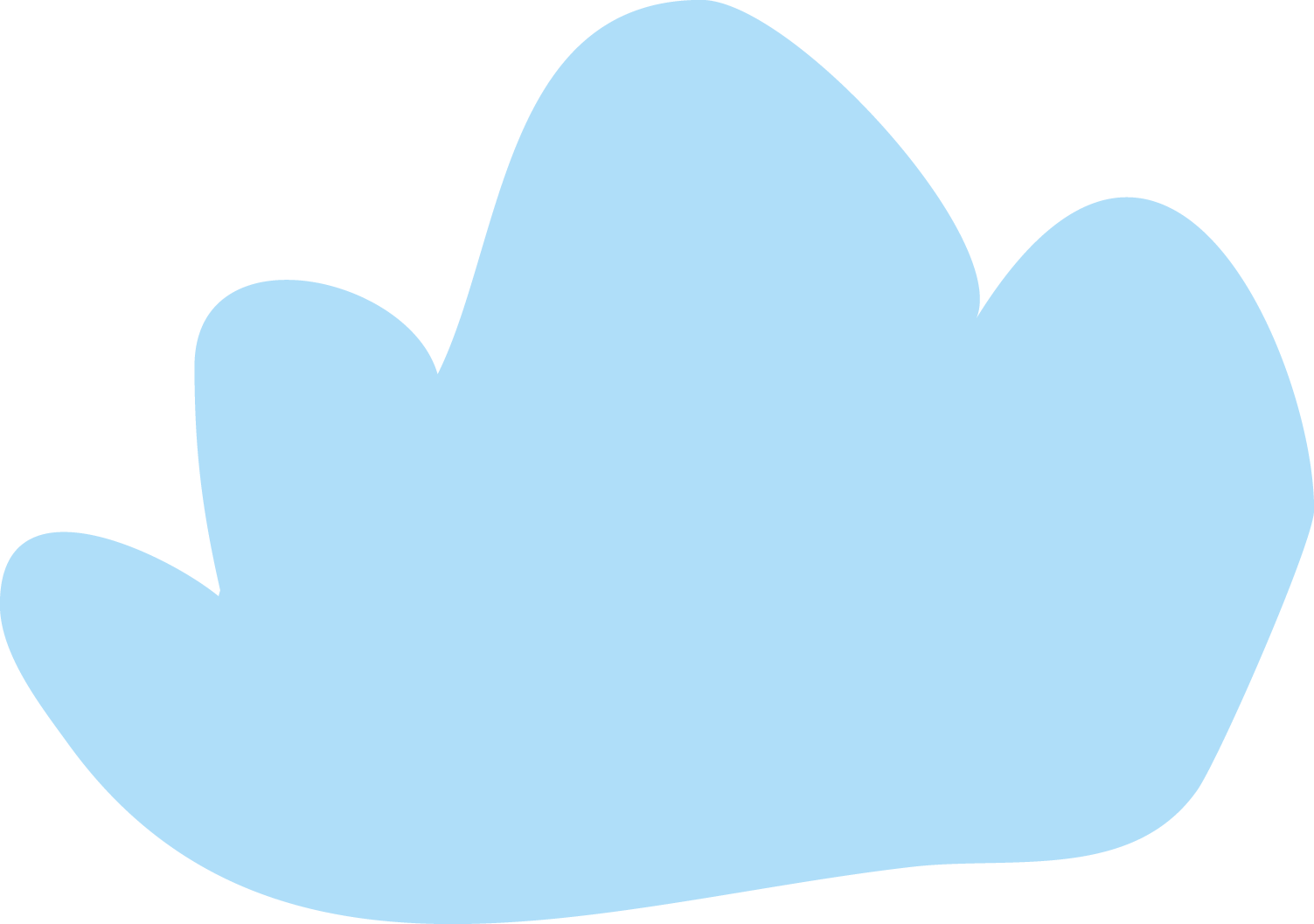 SSBC website
www.smallstepsbigchanges.org.uk /healthy-start
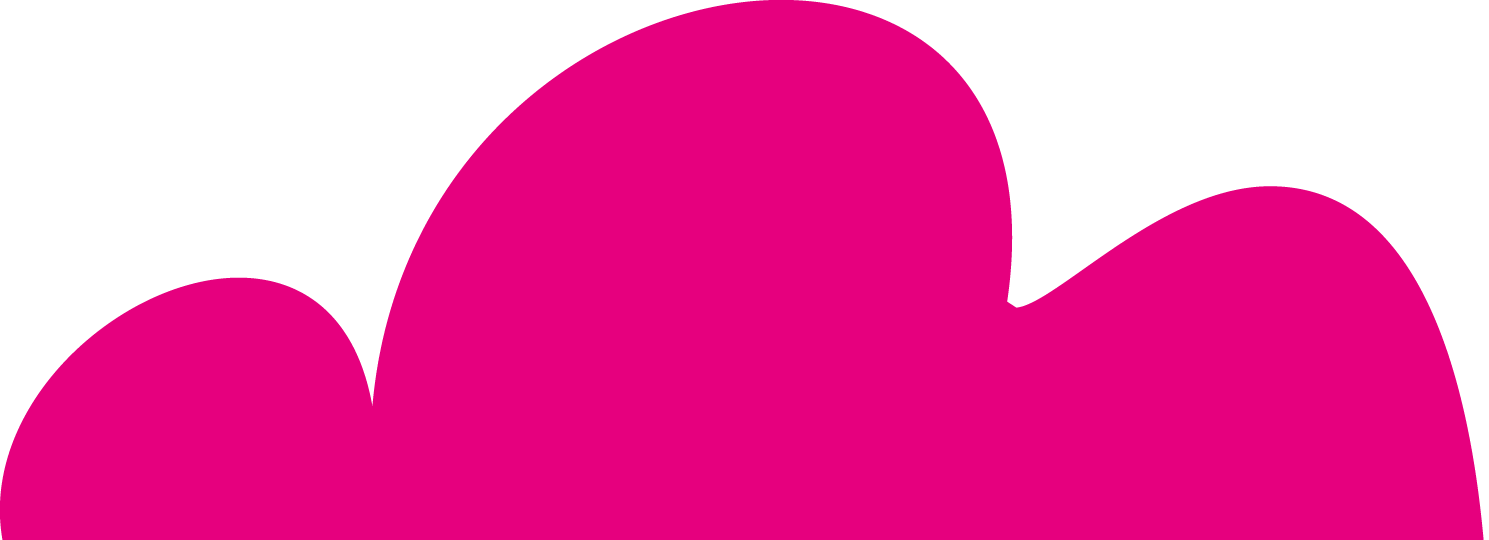 Useful websites for families
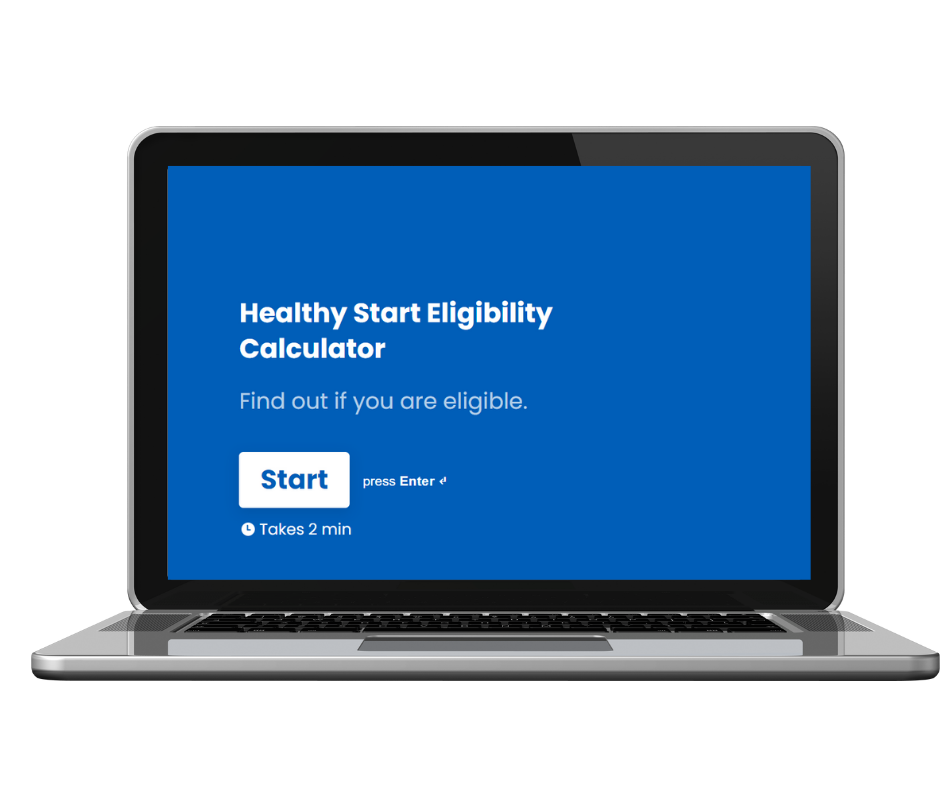 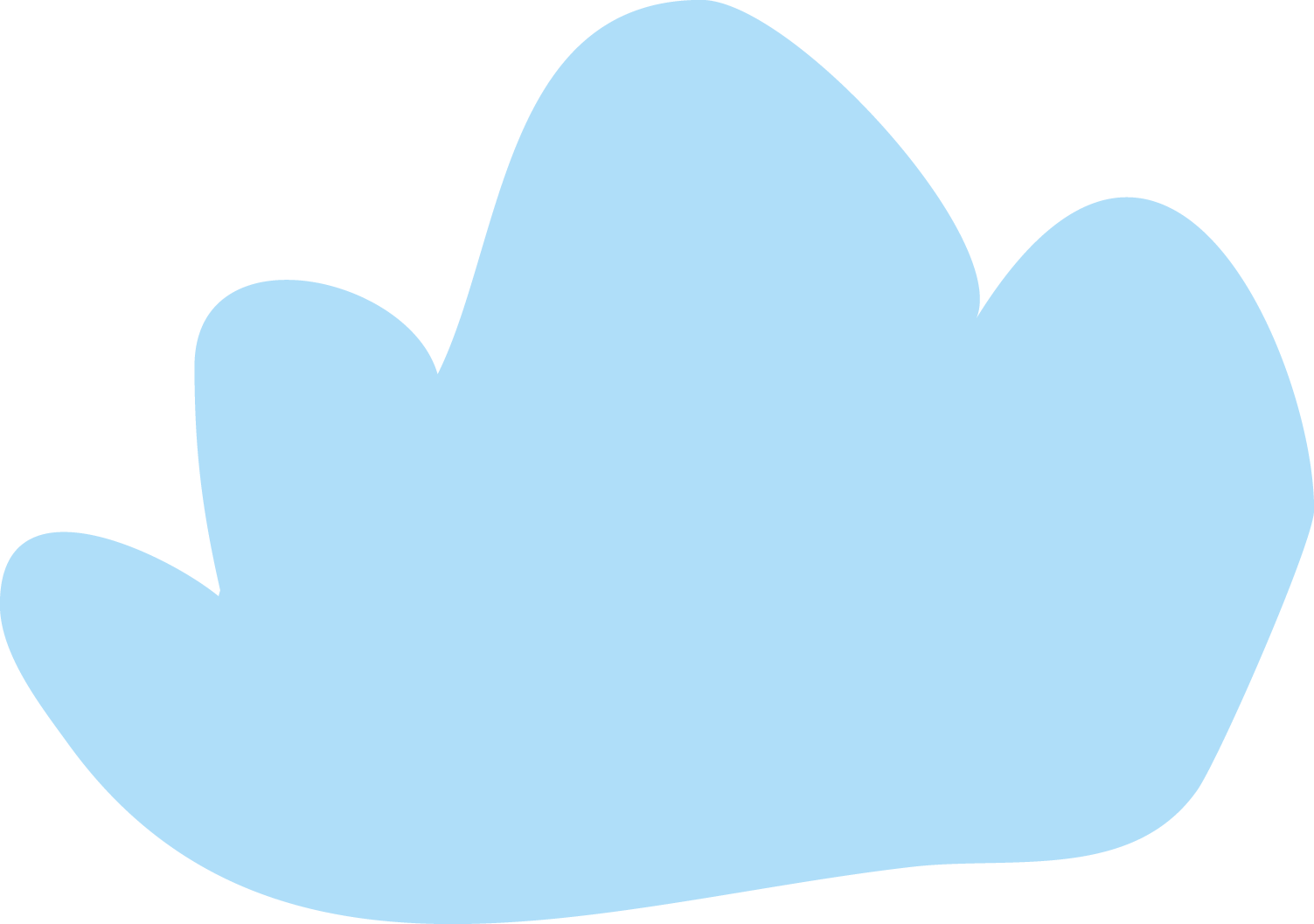 Healthy Start eligibility calculator

Powered by Sustain
5 questions
Takes 2 minutes to complete
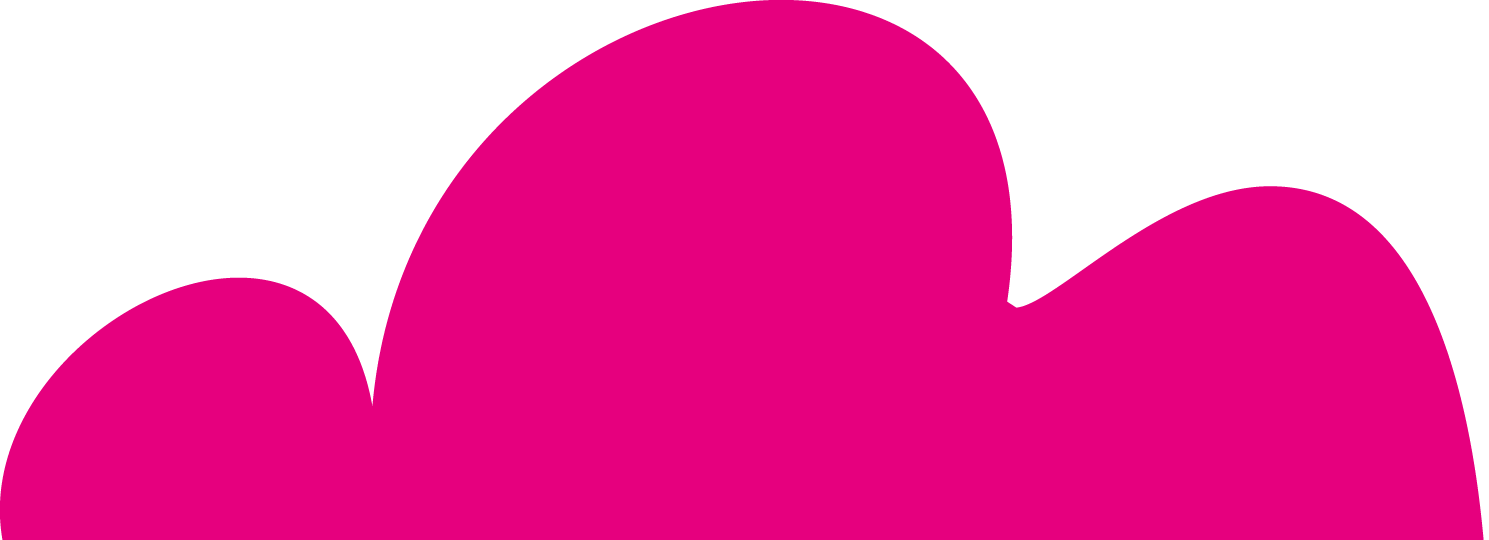 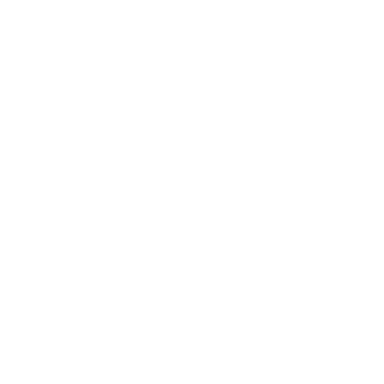 www.form.typeform.com/to/WE0ncrBs
Troubleshooting
Contact the NHS Healthy Start team:

Card queries 		Phone: 0300 330 2090
				(24 hours a day, 7 days a week)

General enquiries 	Email: healthy.start@nhsbsa.nhs.uk
				Phone: 0300 330 7010								(8am-6pm Monday to Friday; except public holidays)

Translation support	Phone: 0300 330 7010 (Select option 3)
	(8am-6pm Monday to Friday; except public holidays)
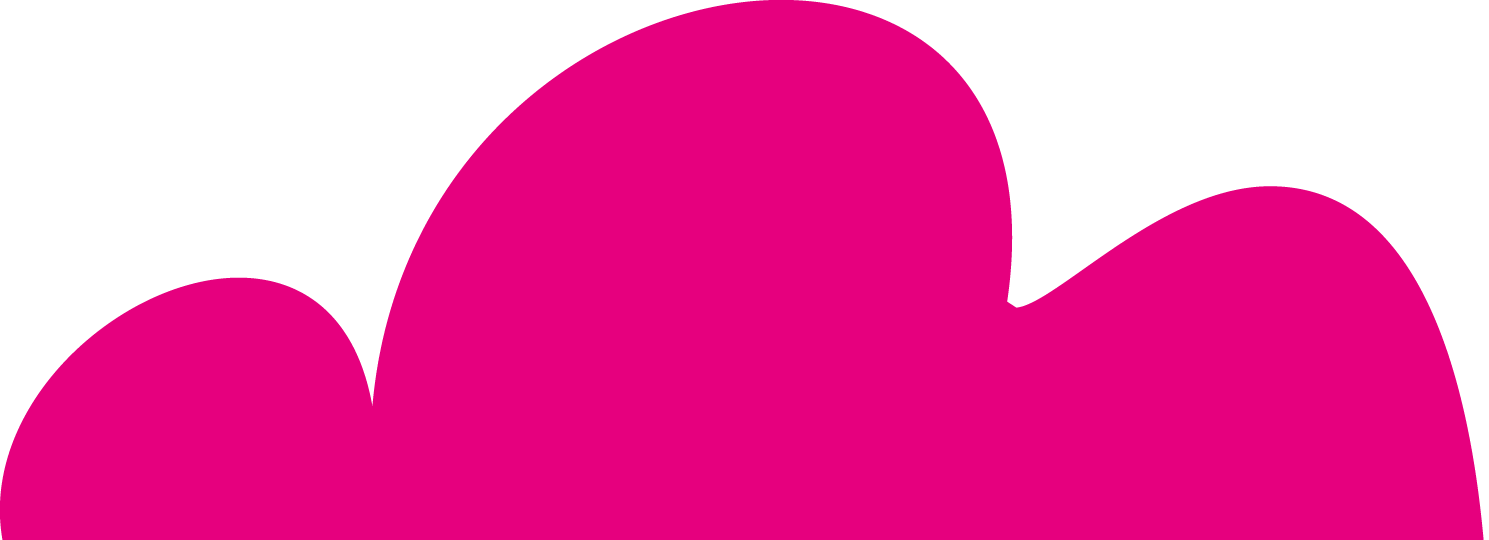 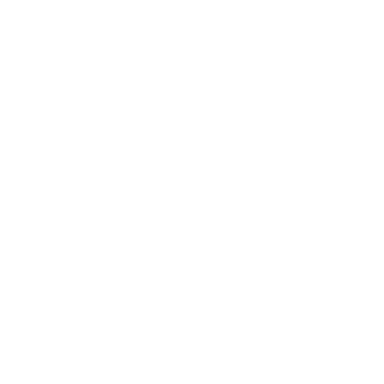 www.healthystart.nhs.uk/contact-us
Troubleshooting
Join the conversation – sign up to the Healthy Start email forum.

Ask questions
Share resources
Get support from others working on the scheme.

Join: healthy_start-subscribe@lists.riseup.net

Once subscribed you can send a message to everyone in the group by emailing: healthy_start@lists.riseup.net
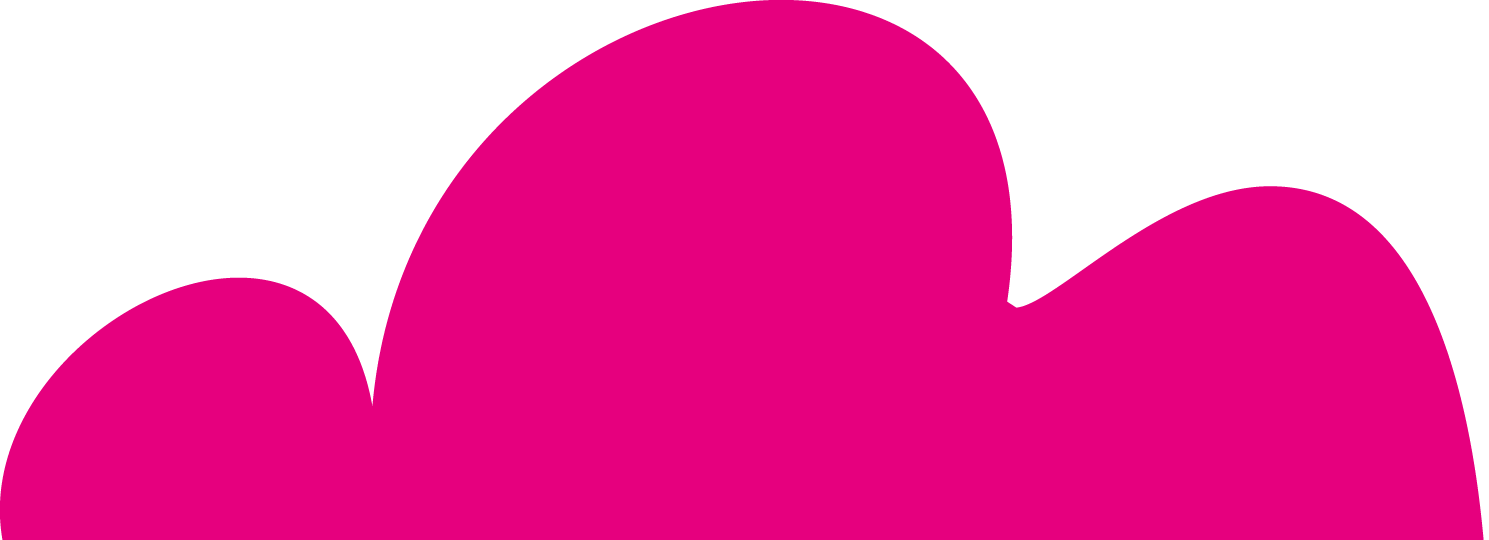 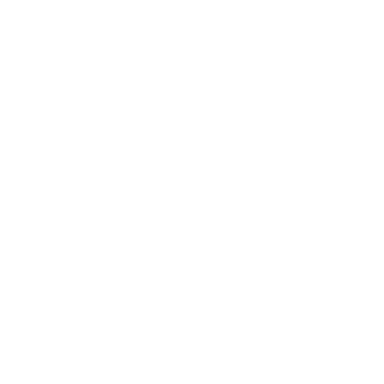 www.sustainweb.org/foodpoverty/healthy_start
Workforce training
SSBC has developed a training package for local workforce.

Quiz 
Training presentations

The training includes information on:

Eligibility criteria
How to apply
Using the card: where you can shop and what you can buy
Healthy Start vitamins
Contacting Healthy Start
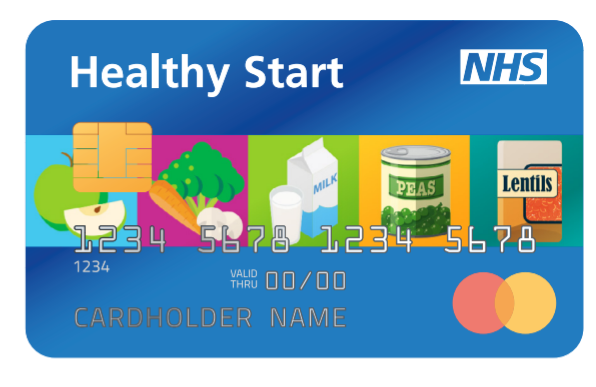 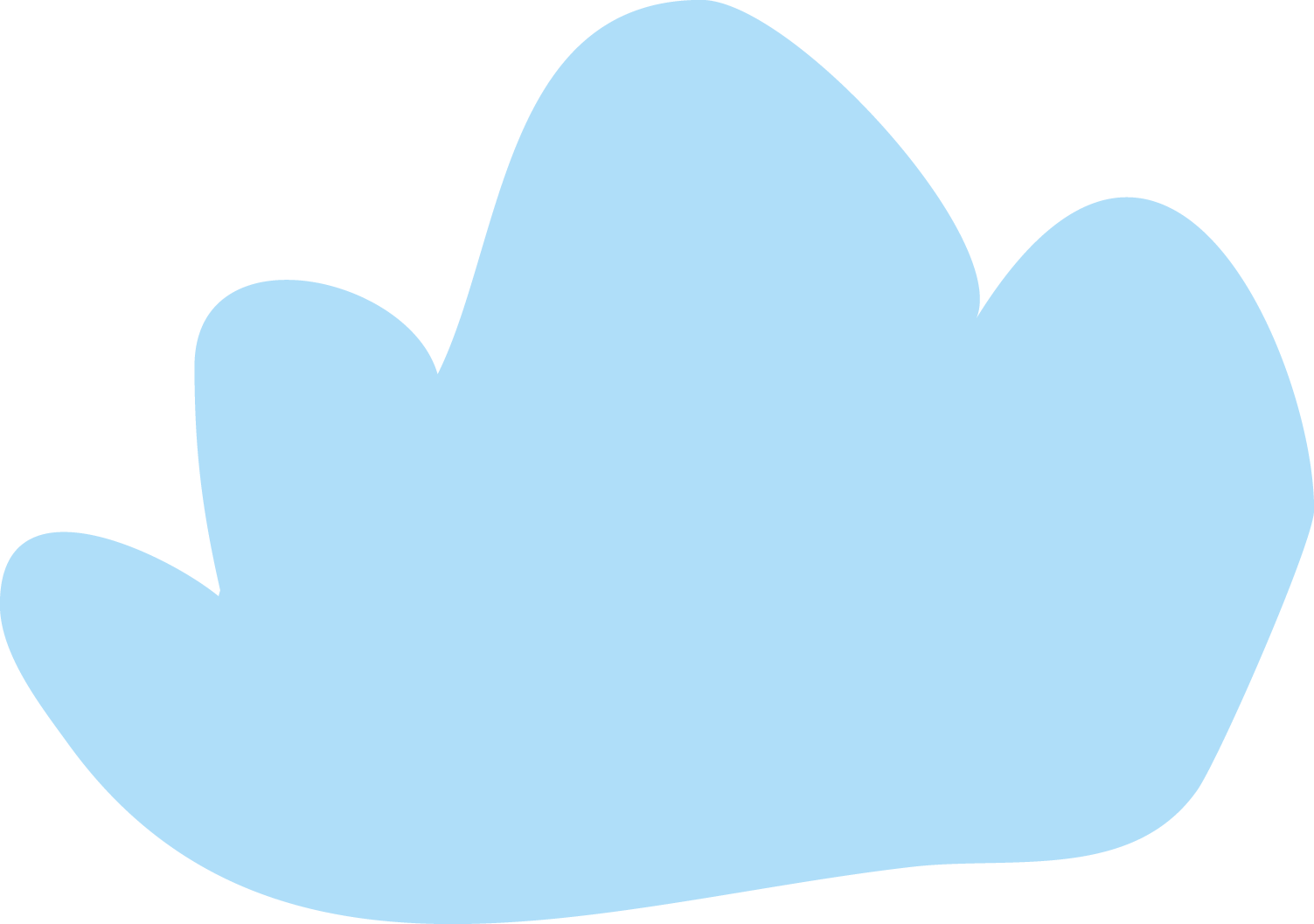 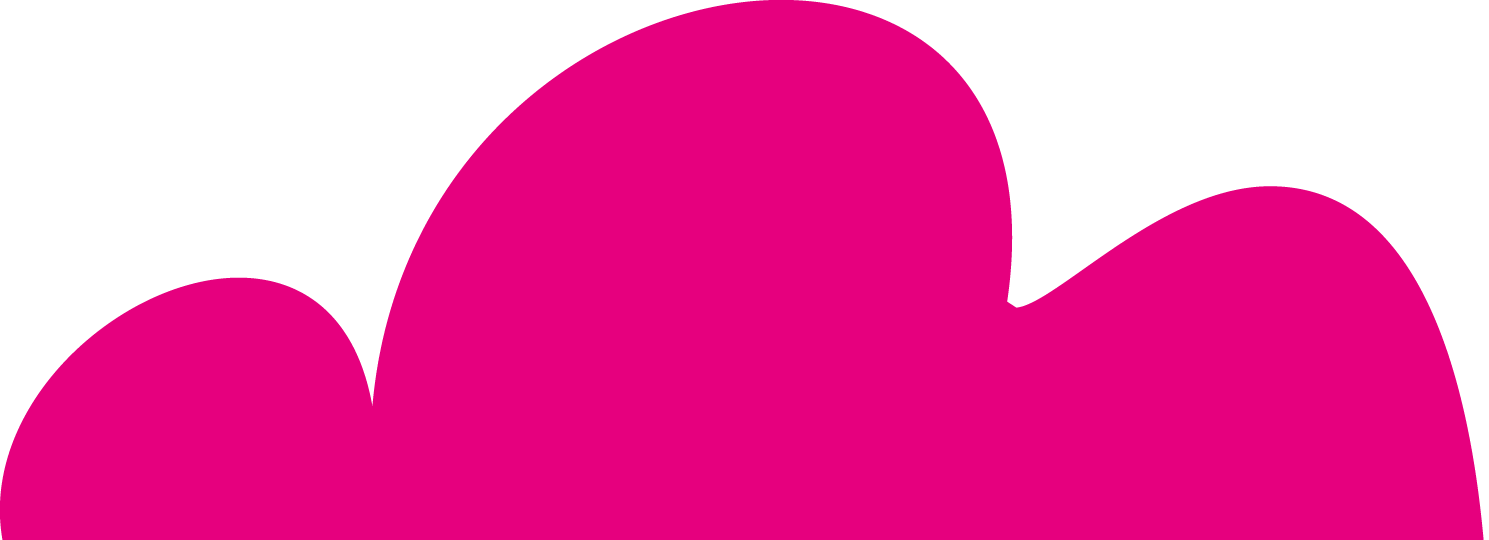 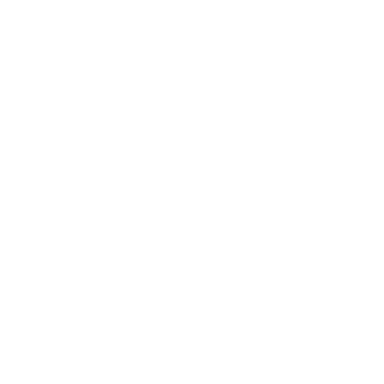 www.smallstepsbigchanges.org.uk/resources/healthy-start
Steps to support promotion
We can all help increase local uptake of the Healthy Start scheme by:

Using Healthy Start promotional materials in relevant settings & on social media.
Embedding information about Healthy Start eligibility into routine support offered and inductions for new starters.
Appointing one or more Healthy Start Champions in your team/organisation.
Supporting ESOL families to use the Healthy Start phone translation service.
Working with local retailers to improve in-store promotion of Healthy Start.
Join the Healthy Start email forum to ask questions, share resources & expertise and get support. 
Training staff/volunteers to support families to apply.
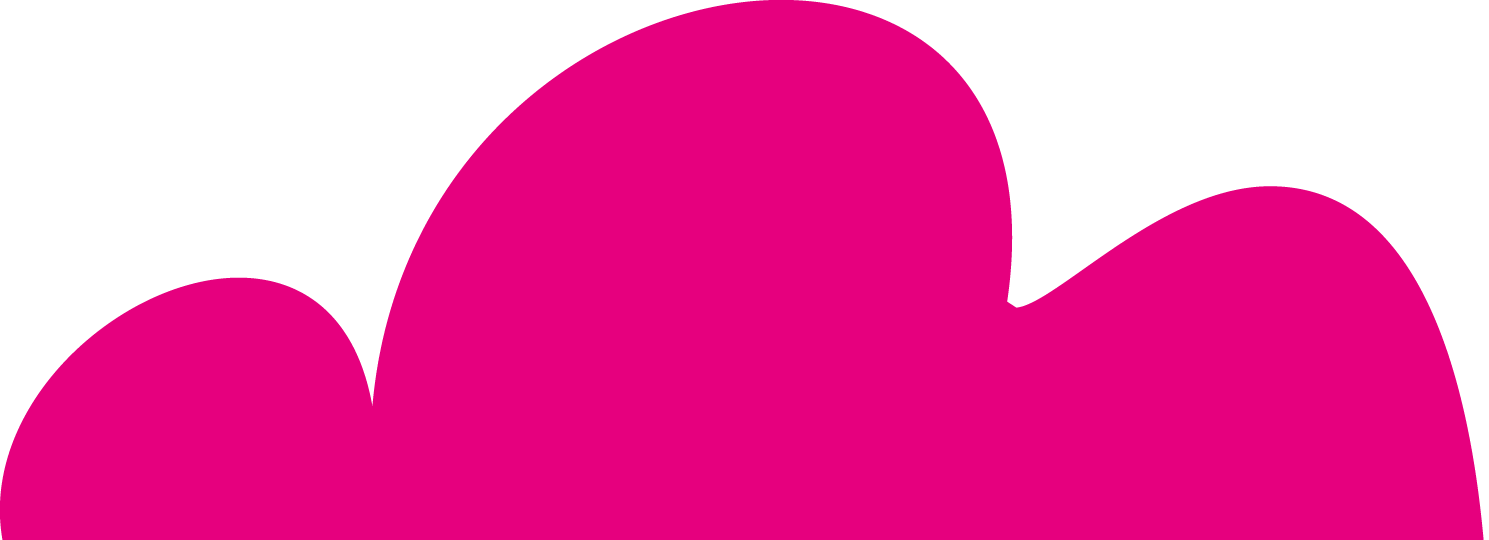 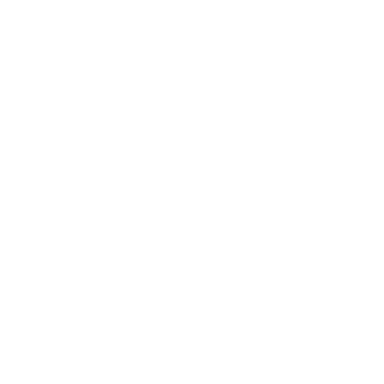 www.sustainweb.org/foodpoverty/healthy_start